«Здоровьеформирующий инклюзивный мост для детей с 5 месяцев до 7 лет с особыми потребностями»«Повышение привлекательности системы внеурочной (воспитательной) деятельности как условие личностного развития разных категорий детей» (портфель №2)МАДОУ «Центр развития ребенка «Детский сад № 11 г. Добрянка»
2
3
Предпосылки реализации
 проекта
спортивный зал
Предпосылки реализации
 проекта
бассейн
тренажёрный зал
Корневая причина
6
Целеполагание проекта
7
Идея проекта раскрывается через задачи проекта.
Тактильный комплекс 11 модулей
Фибероптический модуль «Сухой душ»
Оборудование спортивного зала
Комплект терапевтических элементов
Тренажер для развития двигательной активности
8
9
10
11
Контрольные точки
РЕЗУЛЬТАТЫ

от 2 до 4 занятий   в неделю
      Мониторинг
       (2 раза в год сентябрь, май)
2. Трансляция опыта работы на муниципальном  и краевом  уровне, проведение мастер – классов с использованием нового современного оборудования
      ( 4 мастер – класса)
3. от 1 до 4 мероприятий  
       Мониторинг
      (2 раза в год сентябрь, май)
ПОКАЗАТЕЛИ

Увеличение количества  занятий  с детьми с использованием нового современного оборудования

  2. Использование педагогами   нового современного оборудования.

3.  Доля участия родителей (законных представителей) в образовательных мероприятиях ДОУ
12
Реестр заинтересованных сторон
13
Реестр рисков
14
Бюджет проекта
15
Материально –техническая база
Образцы оборудования
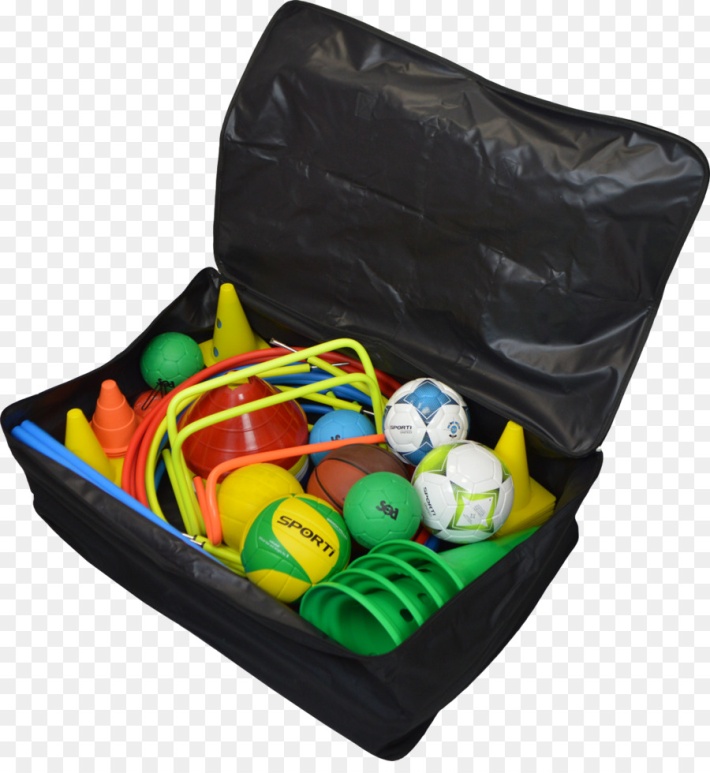 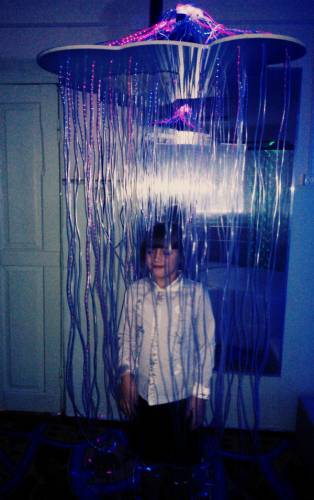 Тактильный комплекс
Комплект 
терапевтических элементов
Фибероптический модуль «Сухой душ»
17
Модель функционирования 
результатов проекта
18
«ПРОФИ КОП» ТНЗнакомство детей старшего дошкольного возраста с профессиями: Электрик; Конструктор автомобилей; Программист, Веб – дизайнер интерфейсов, Строитель, Крановщик, Авиаконструктор, Механик, Проектировщик, Художник – мультипликатор и др. (не менее 12 практик)«Повышение привлекательности системы внеурочной (воспитательной) деятельности как условие личностного развития разных категорий детей» (портфель №2)МАДОУ «Центр развития ребенка «Детский сад № 11 г. Добрянка»
Российская академия народного хозяйства и государственной службы при  Президенте Российской Федерации.   Выпускной квалификационный проект
20
Российская академия народного хозяйства и государственной службы при  Президенте Российской Федерации.   Выпускной квалификационный проект
21
Российская академия народного хозяйства и государственной службы при  Президенте Российской Федерации.   Выпускной квалификационный проект
22
Российская академия народного хозяйства и государственной службы при  Президенте Российской Федерации.   Выпускной квалификационный проект
23
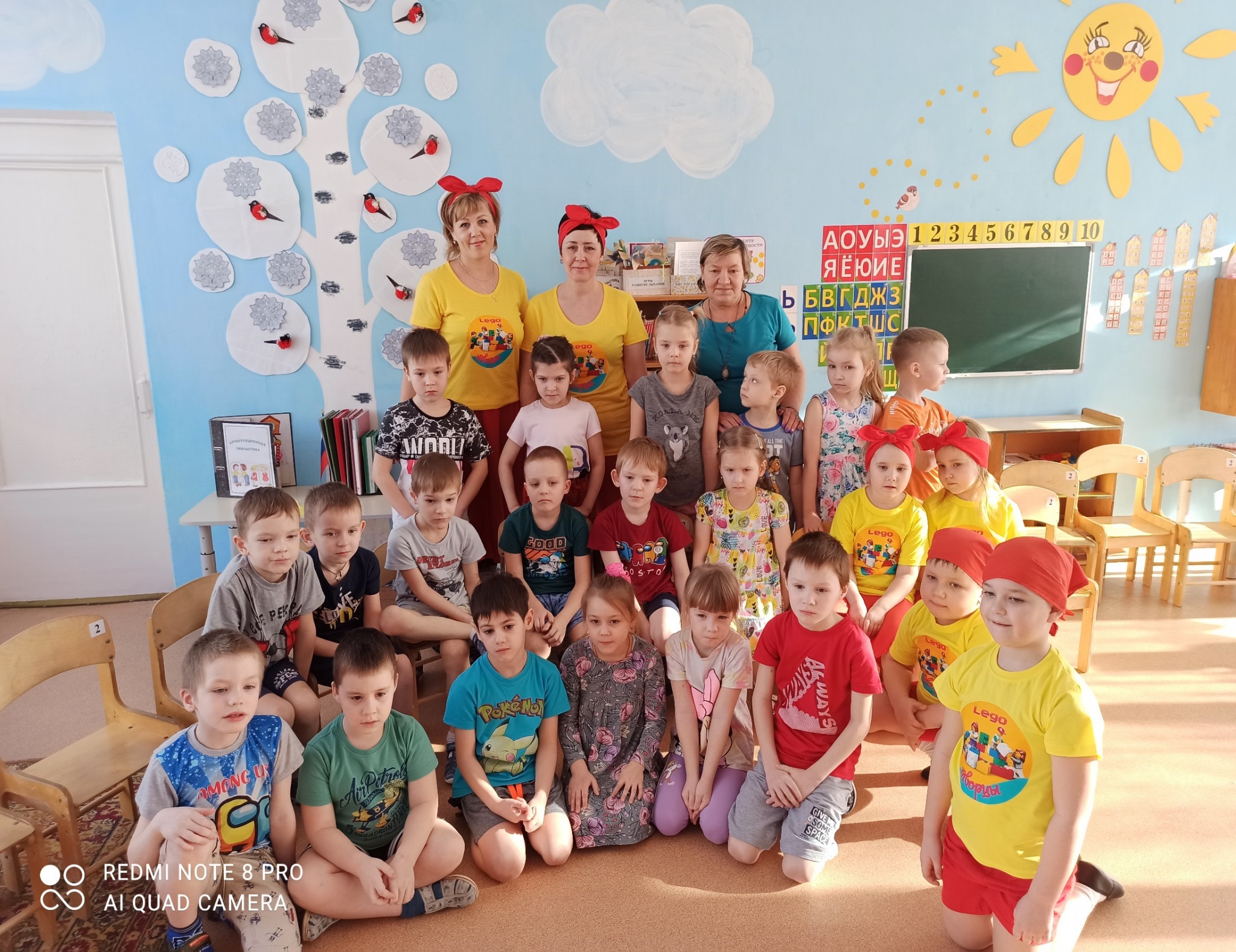 Российская академия народного хозяйства и государственной службы при  Президенте Российской Федерации.   Выпускной квалификационный проект
24
Российская академия народного хозяйства и государственной службы при  Президенте Российской Федерации.   Выпускной квалификационный проект
25
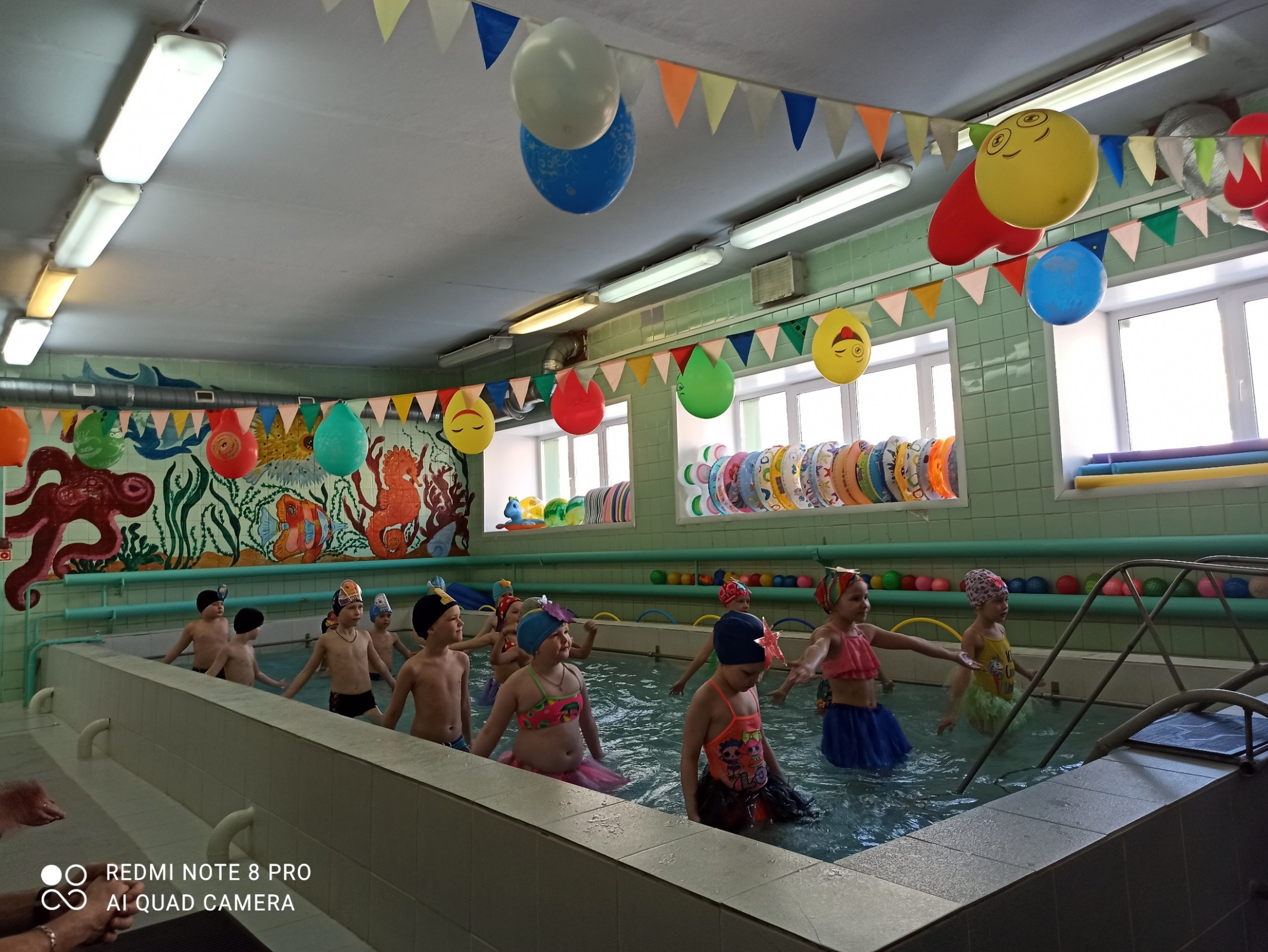 Российская академия народного хозяйства и государственной службы при  Президенте Российской Федерации.   Выпускной квалификационный проект
26
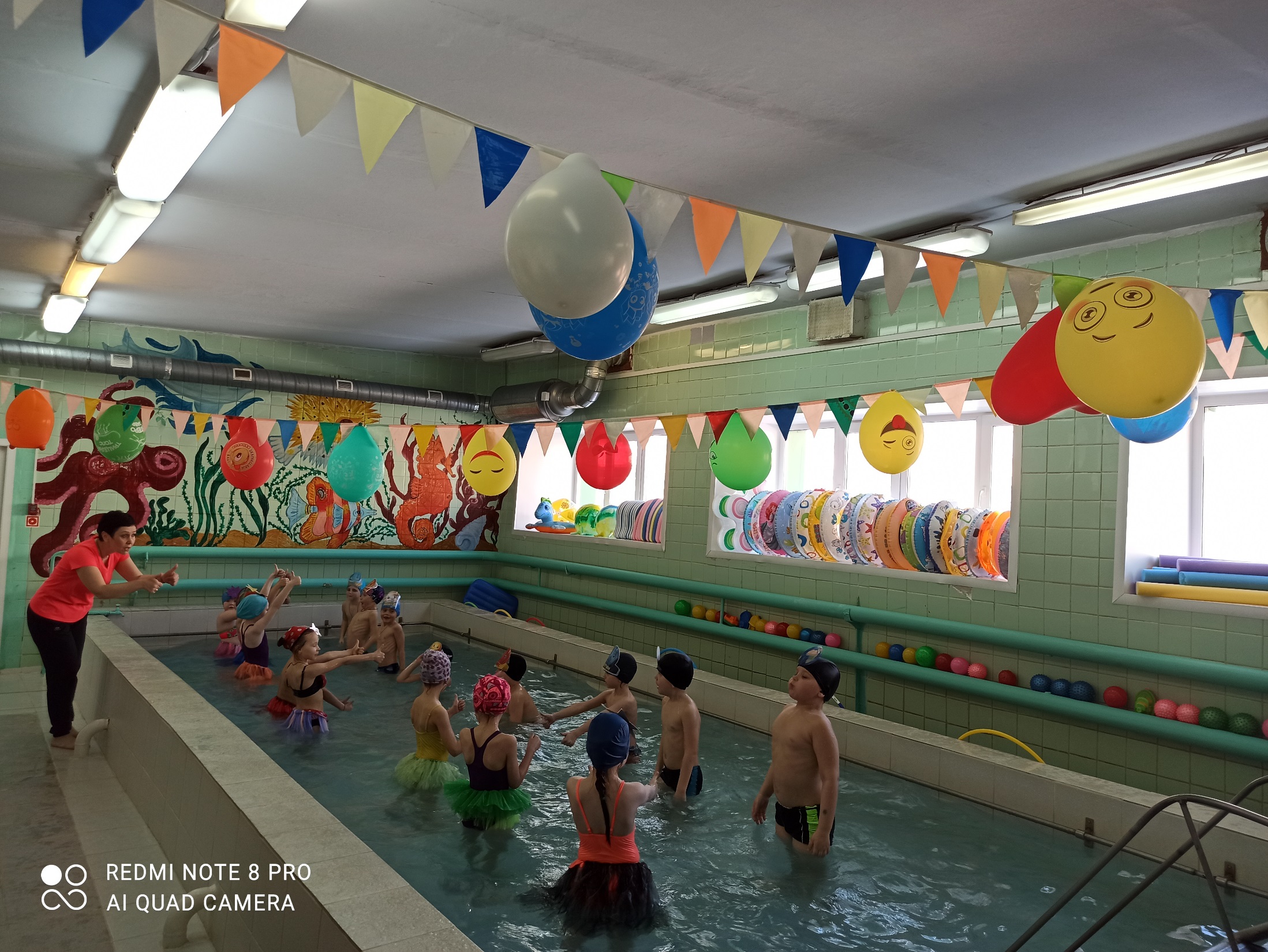 Российская академия народного хозяйства и государственной службы при  Президенте Российской Федерации.   Выпускной квалификационный проект
27
Российская академия народного хозяйства и государственной службы при  Президенте Российской Федерации.   Выпускной квалификационный проект
28